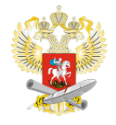 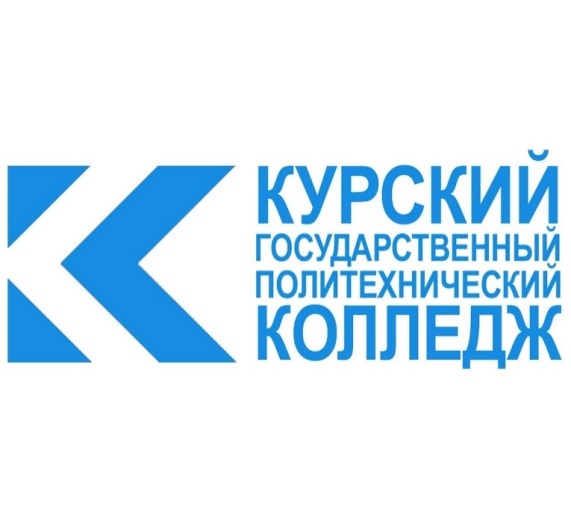 Комитет образования и науки Курской области ОБПОУ «Курский государственный политехнический колледж»  Базовая профессиональная образовательная организация     Ресурсный учебно-методический центр инклюзивного образования
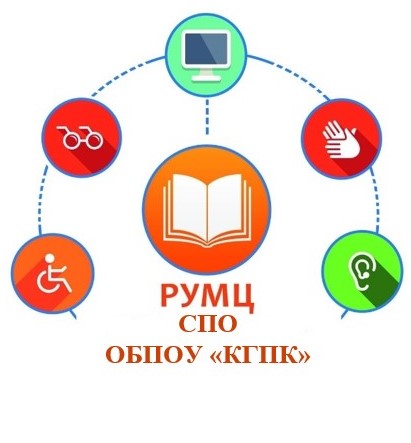 Цифровизация среднего профессионального образования как путь обеспечения доступности образовательного процесса        для лиц с инвалидностью и ОВЗ
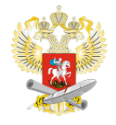 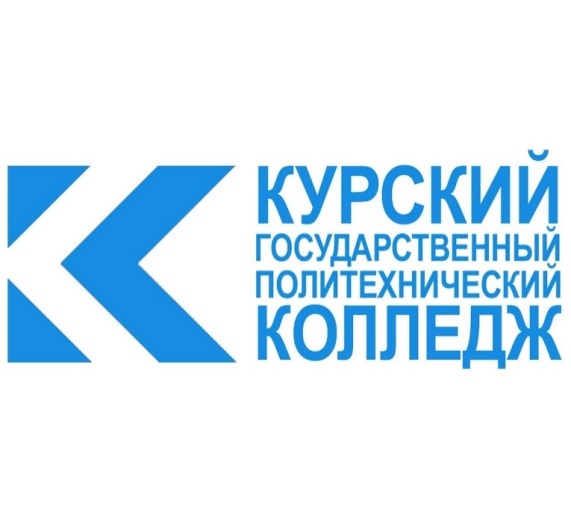 Комитет образования и науки Курской областиОБПОУ «Курский государственный политехнический колледж»  Базовая профессиональная образовательная организация     Ресурсный учебно-методический центр инклюзивного образования
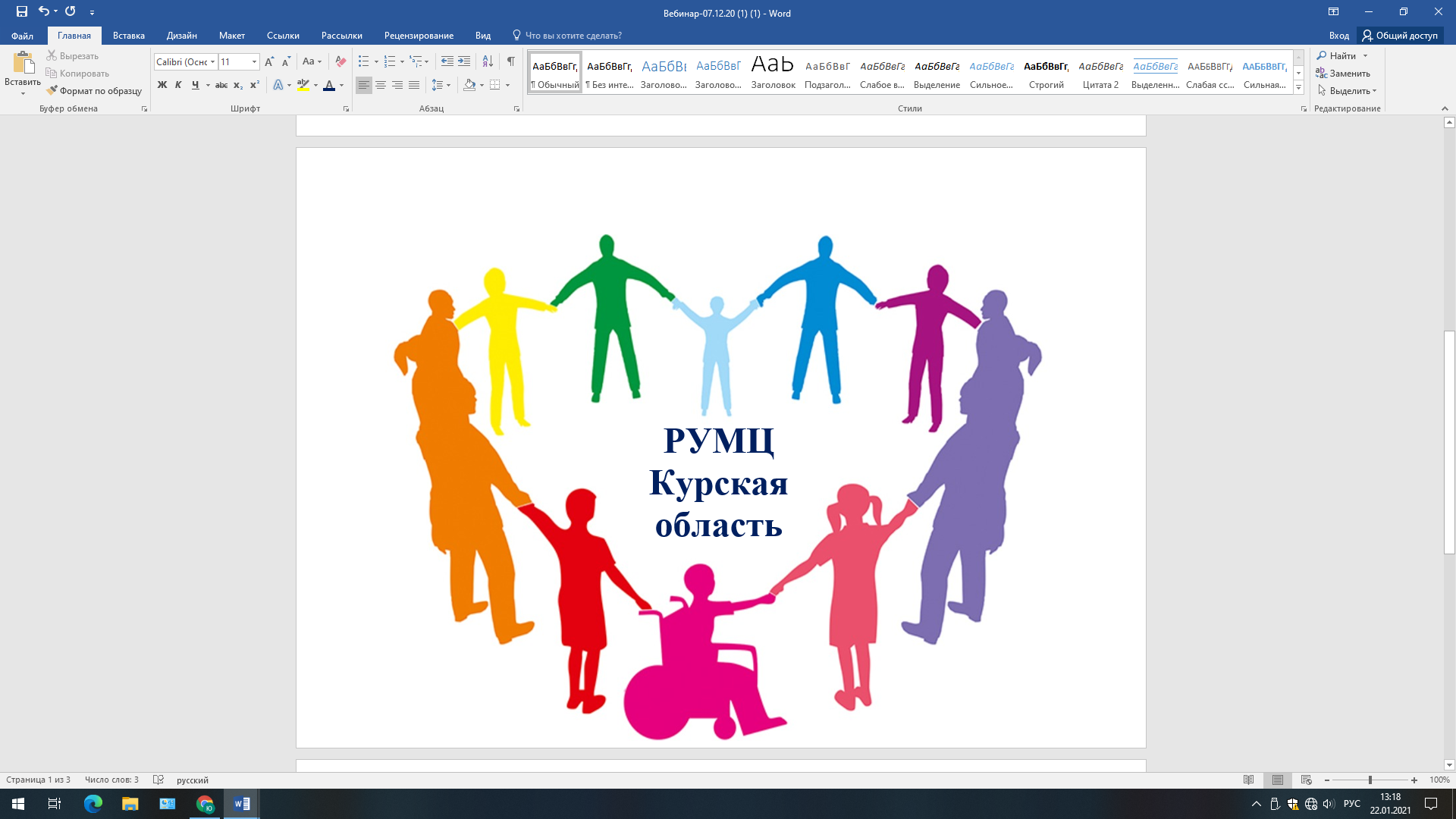 Реализация программ СПО и ПО для лиц с 
                 инвалидностью и ОВЗ с применением ЭО и ДОТ


Заместитель директора ОБПОУ «КГПК»
Грибанова Е.М.
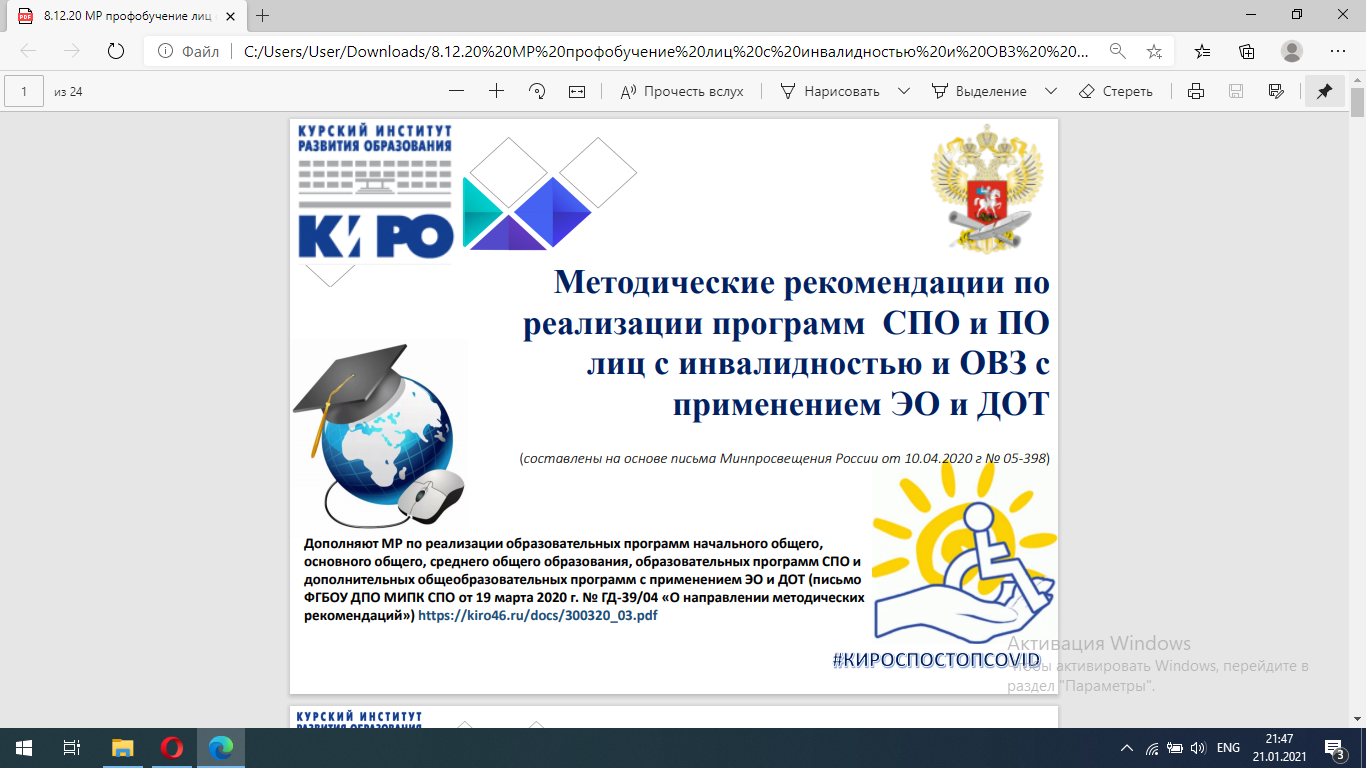 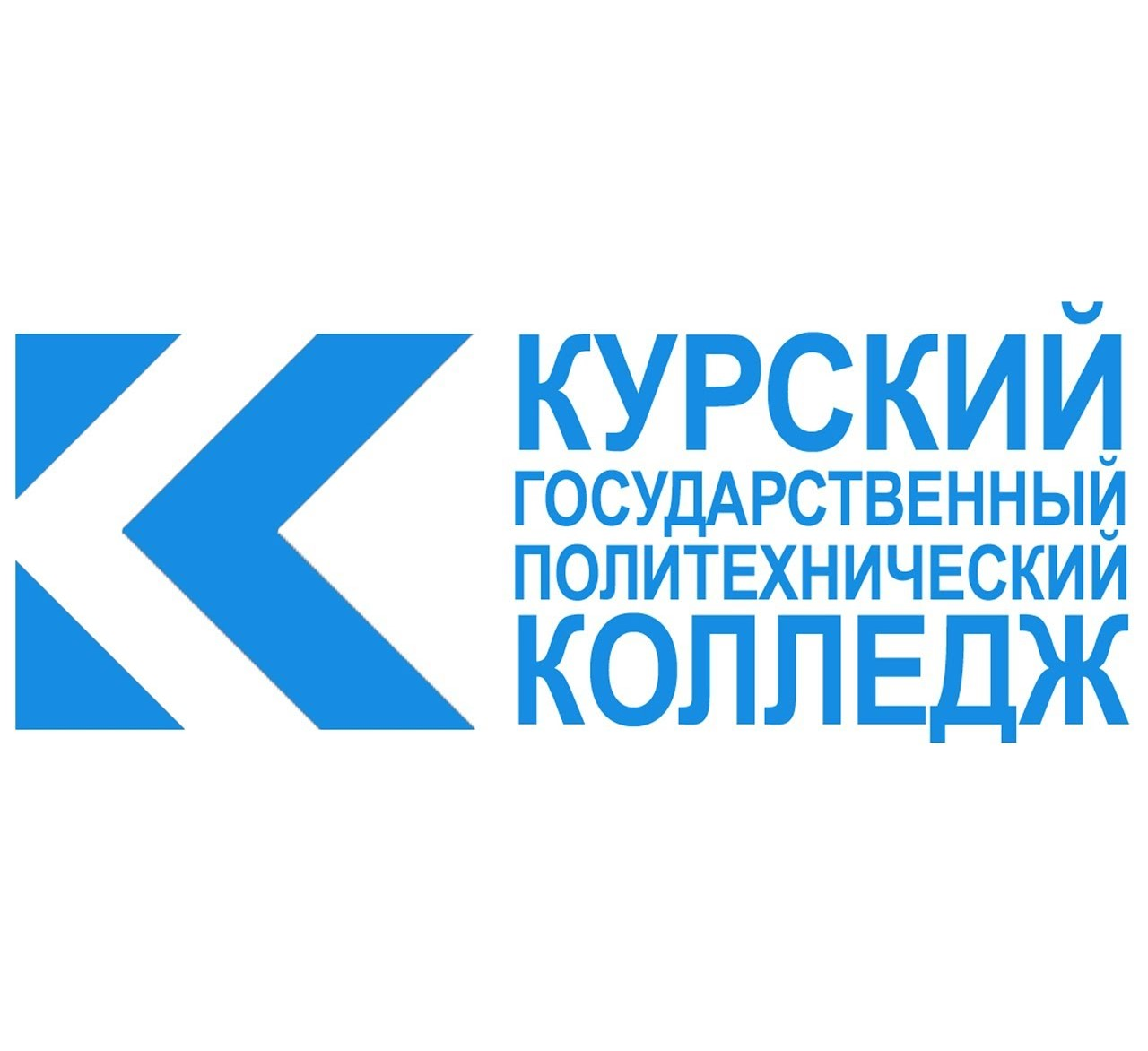 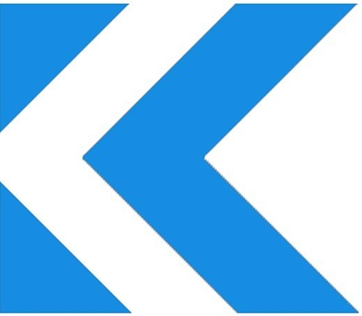 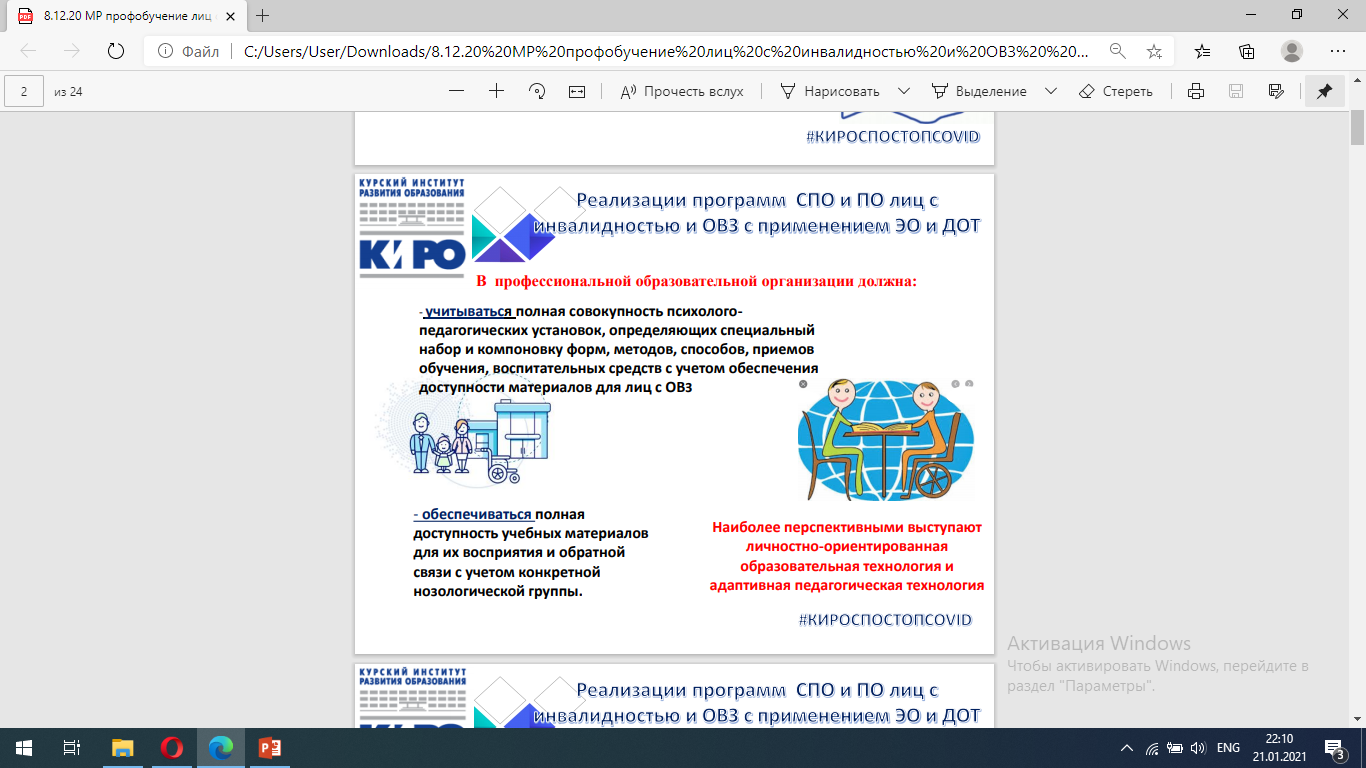 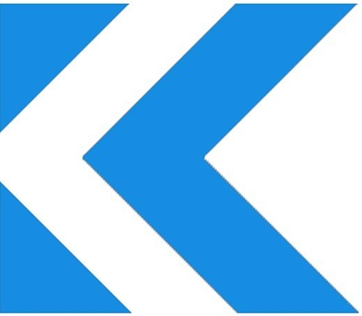 Использование специального оборудованных                           помещений, их виртуальных аналогов
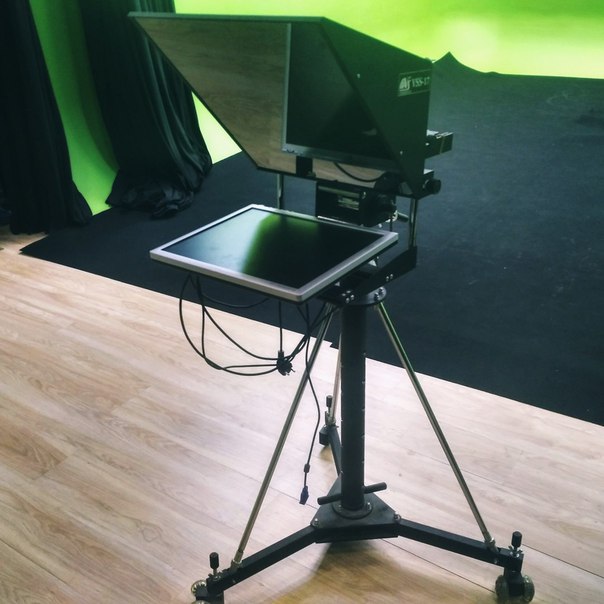 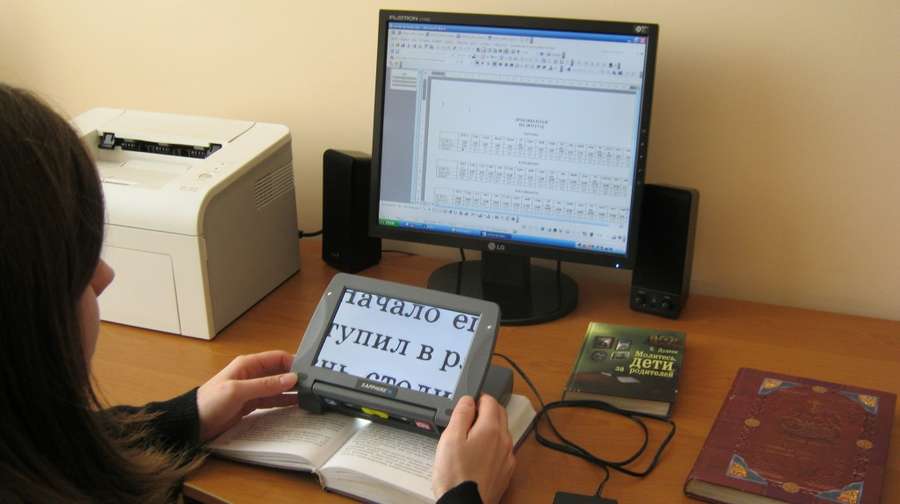 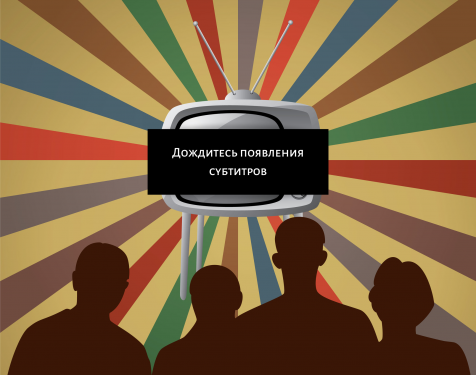 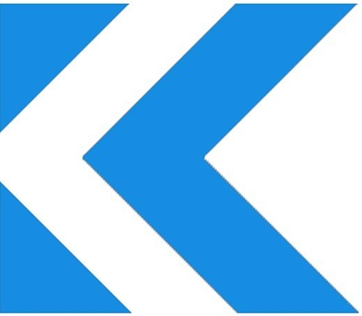 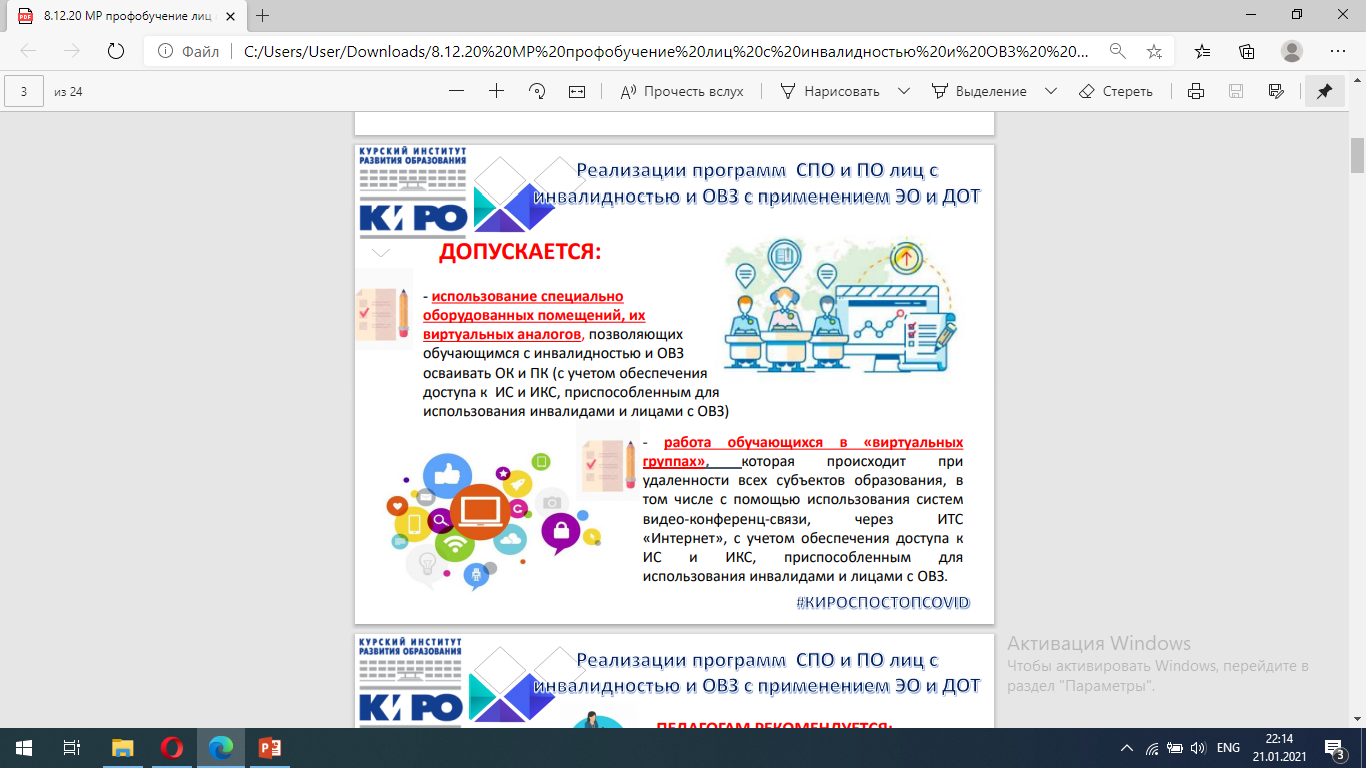 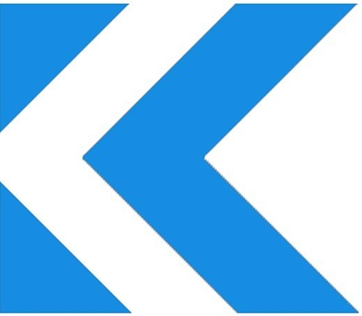 Применение различных ДОТ при работе в                                    виртуальных группах
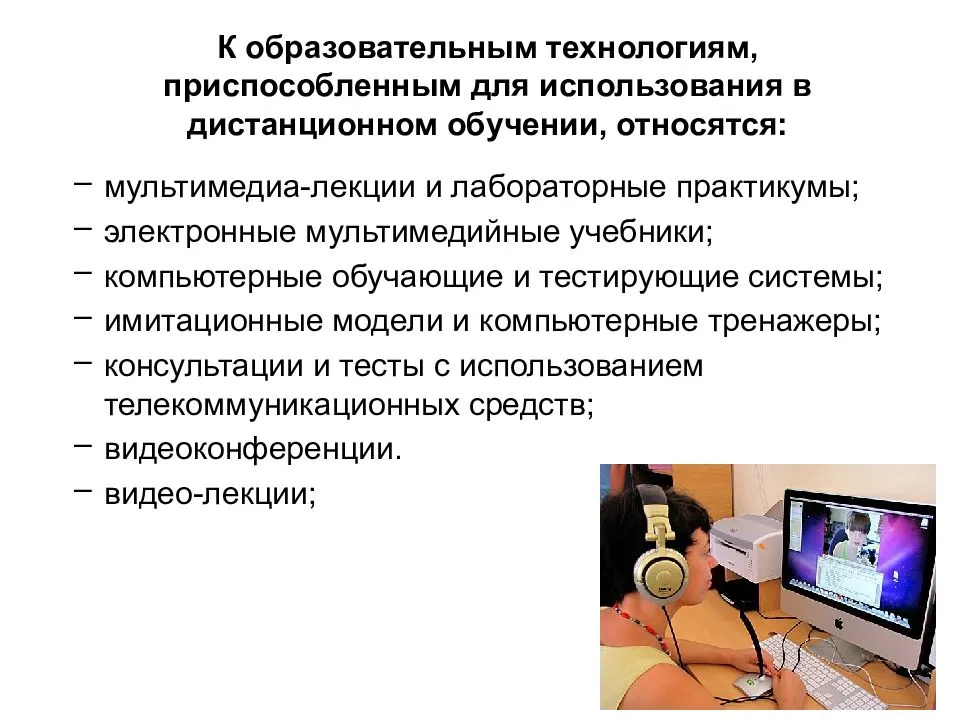 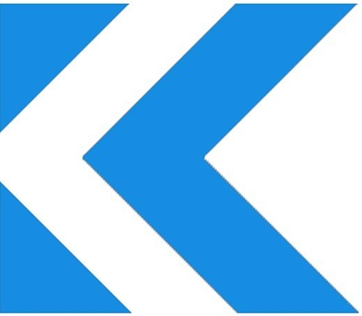 Методические рекомендации для реализации                             образовательного процесса с применением ДОТ
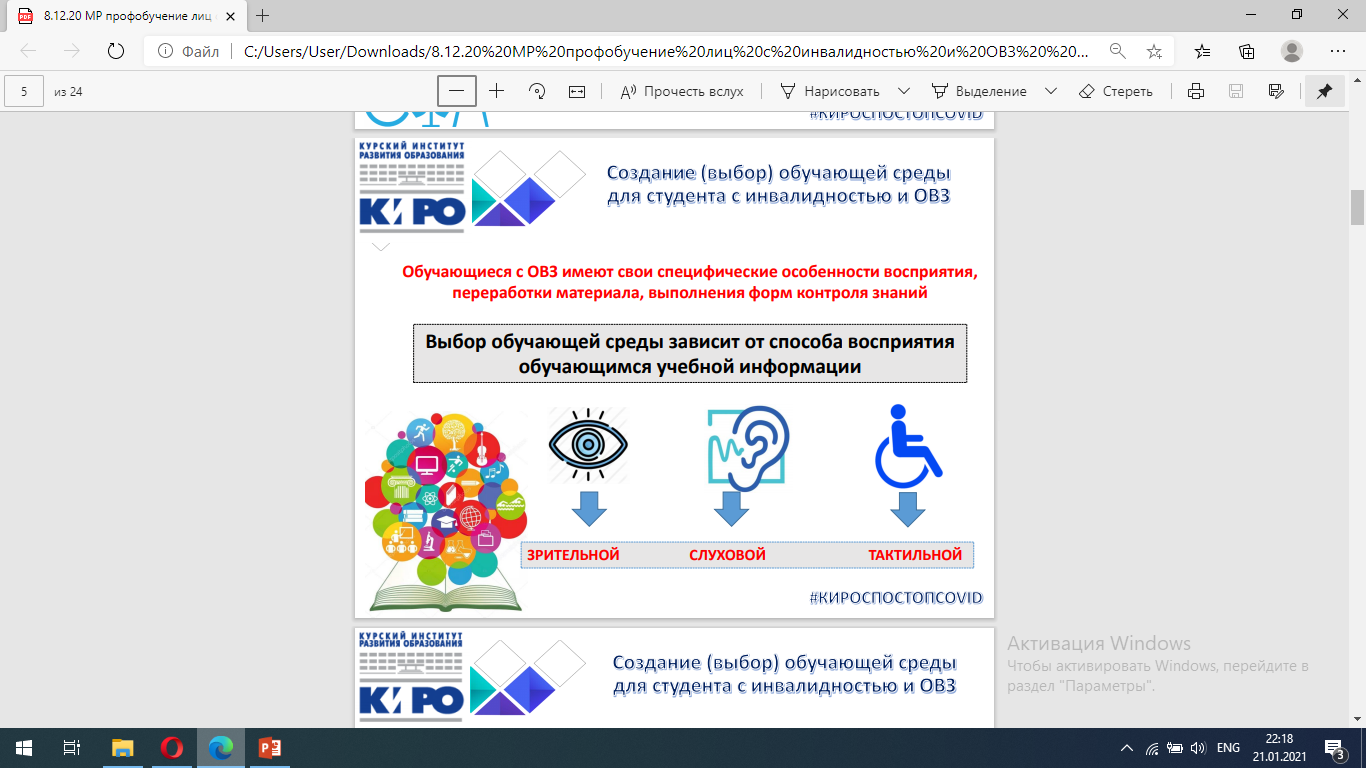 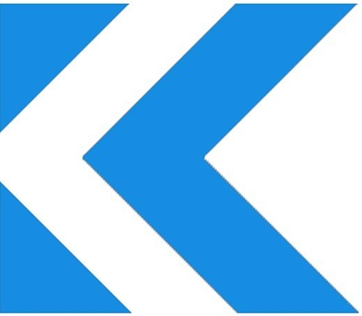 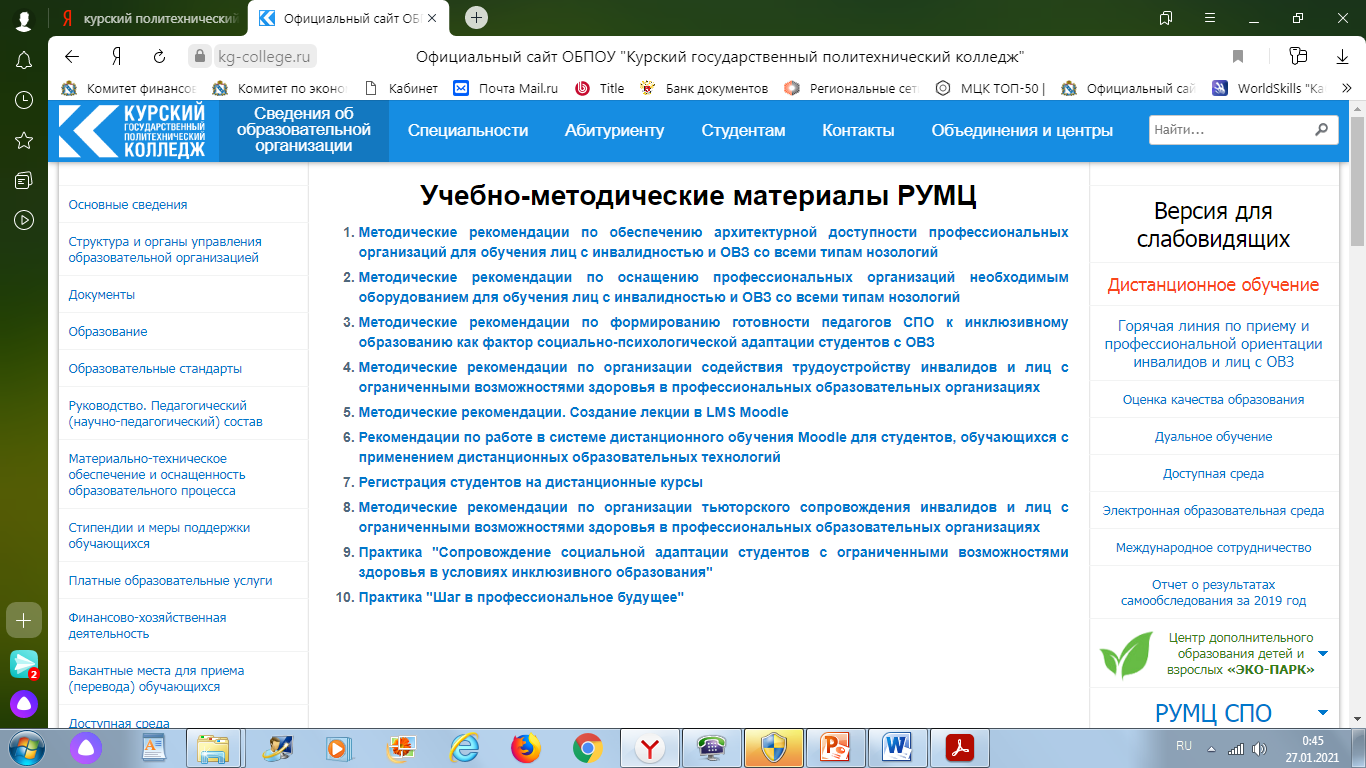 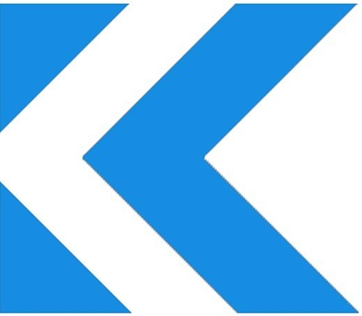 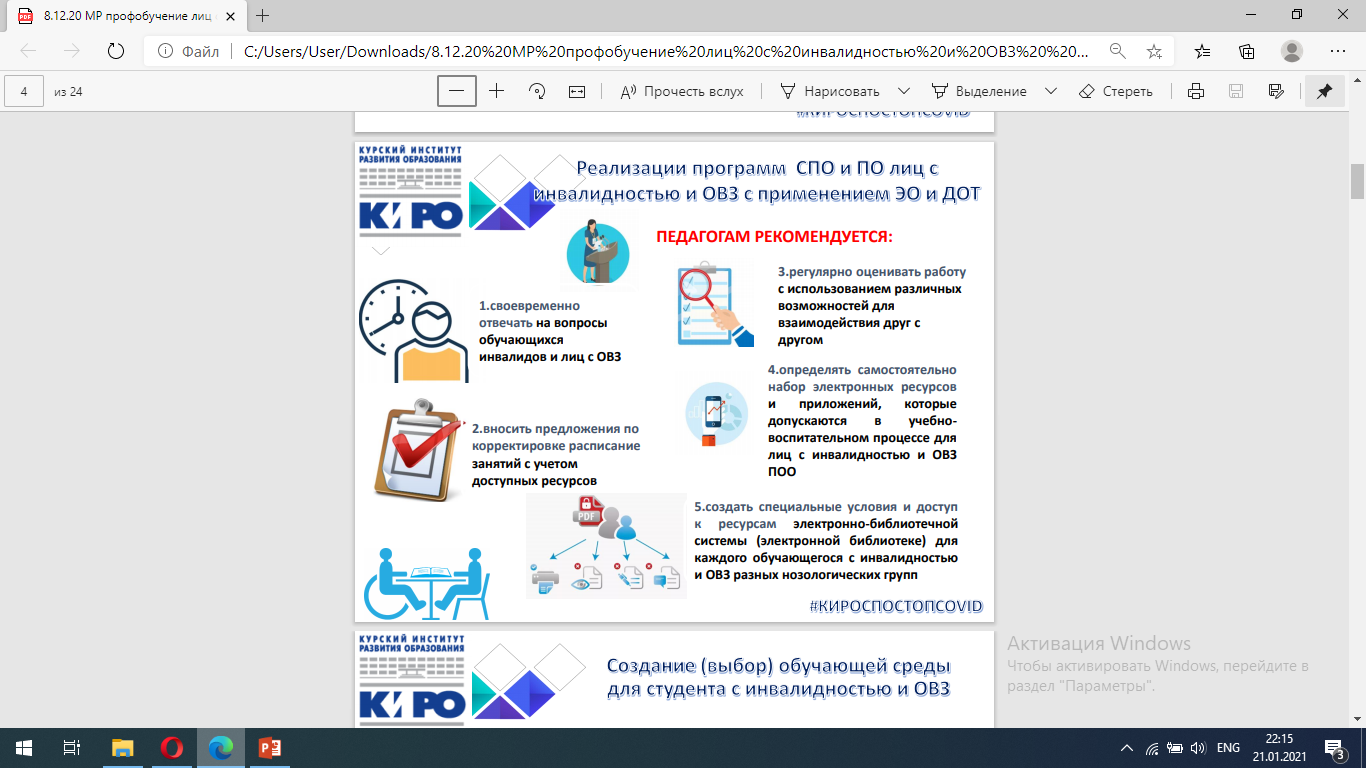 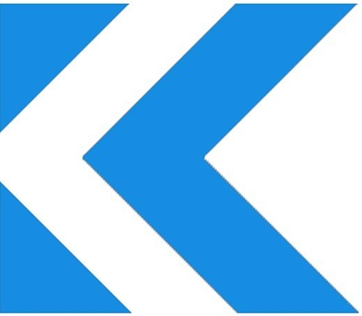 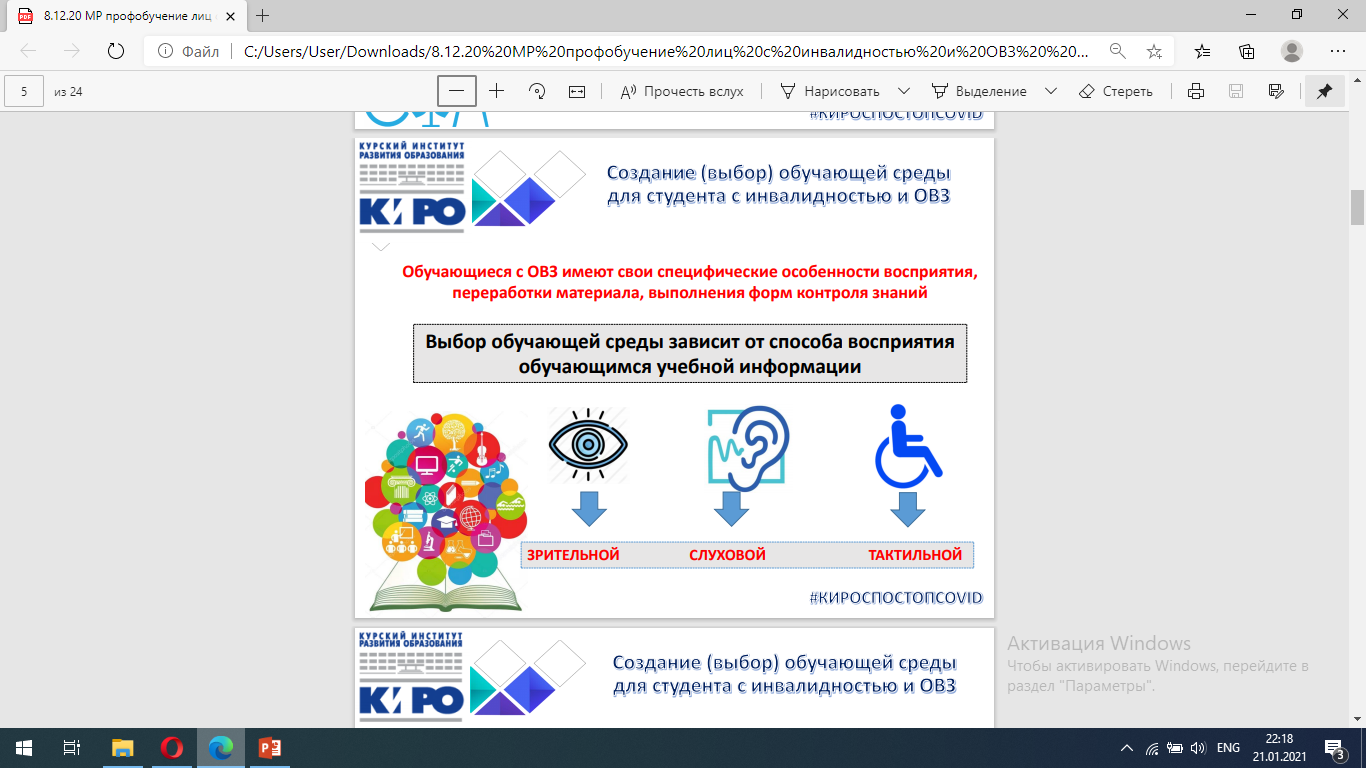 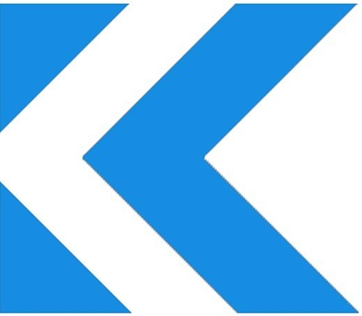 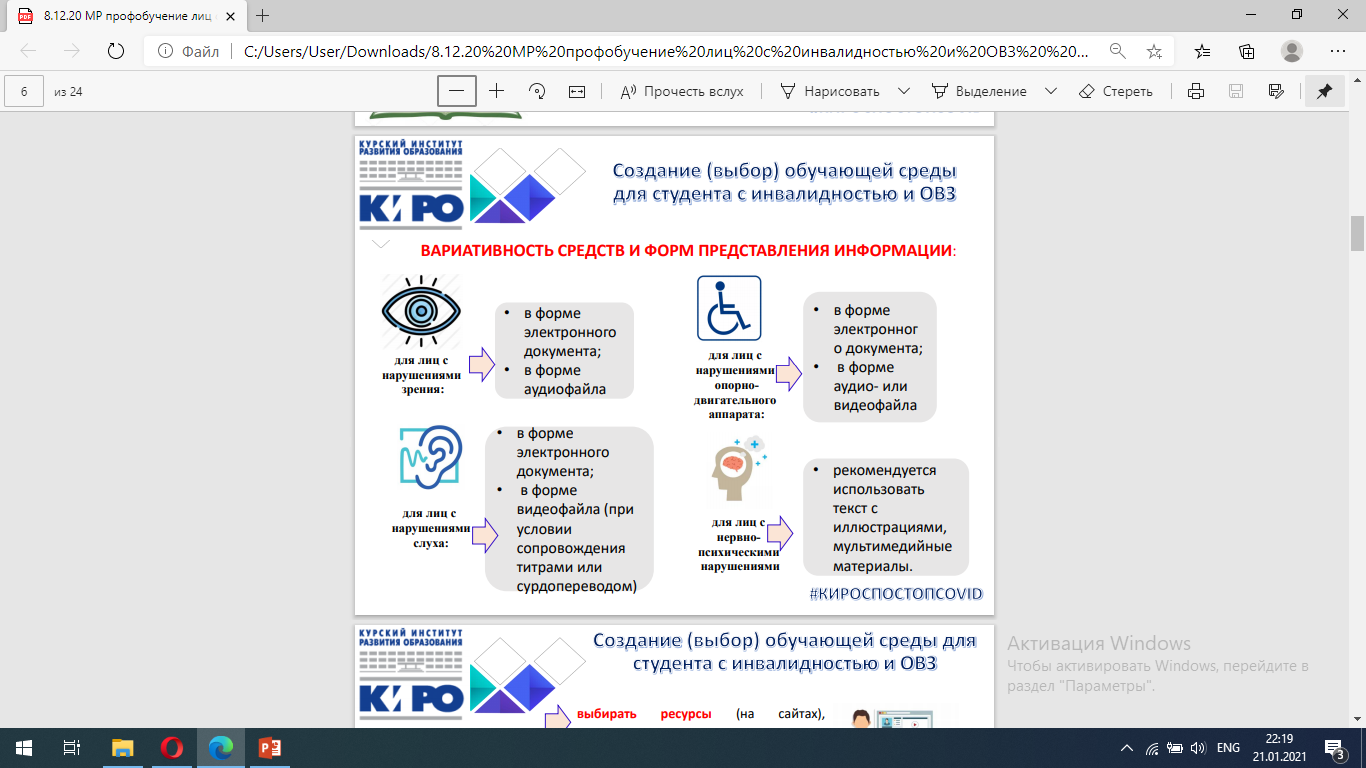 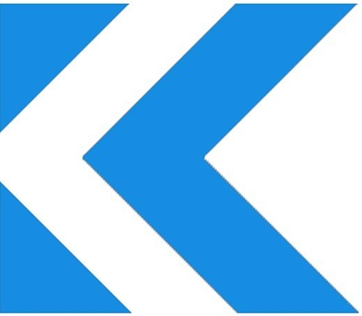 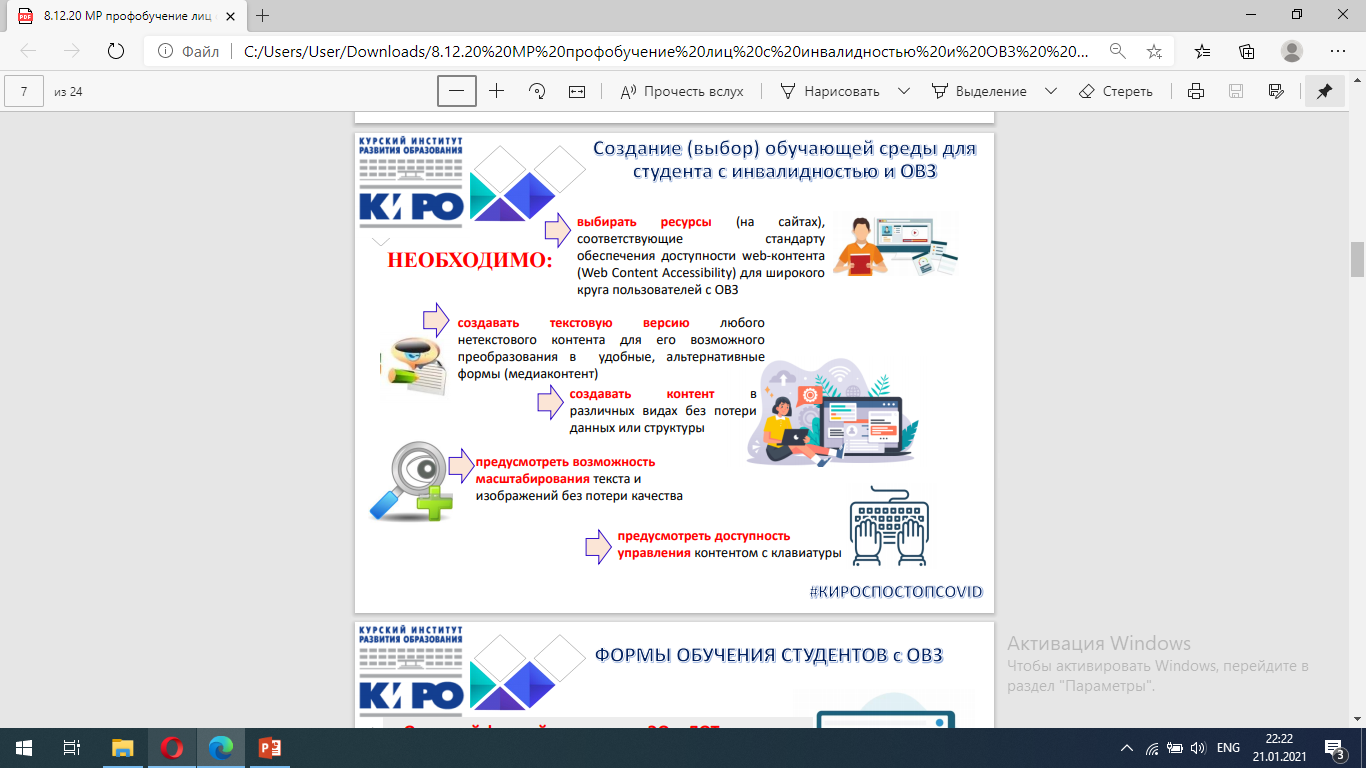 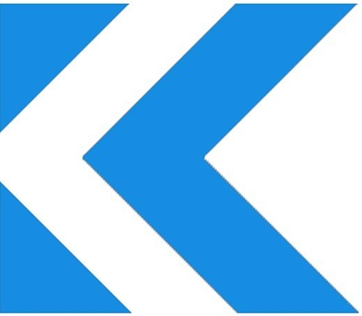 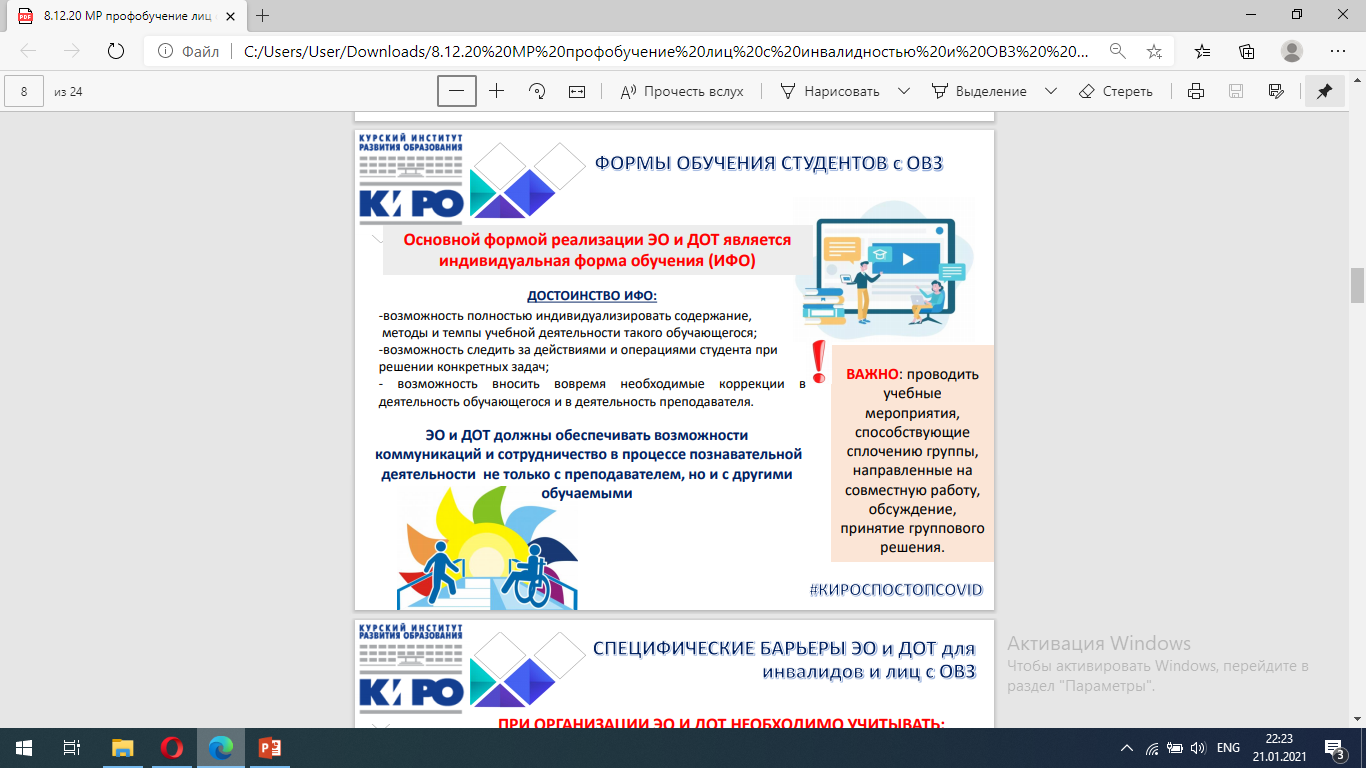 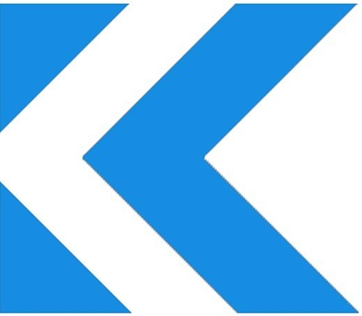 Организация индивидуальной формы обучения с                                                 помощью тьютора
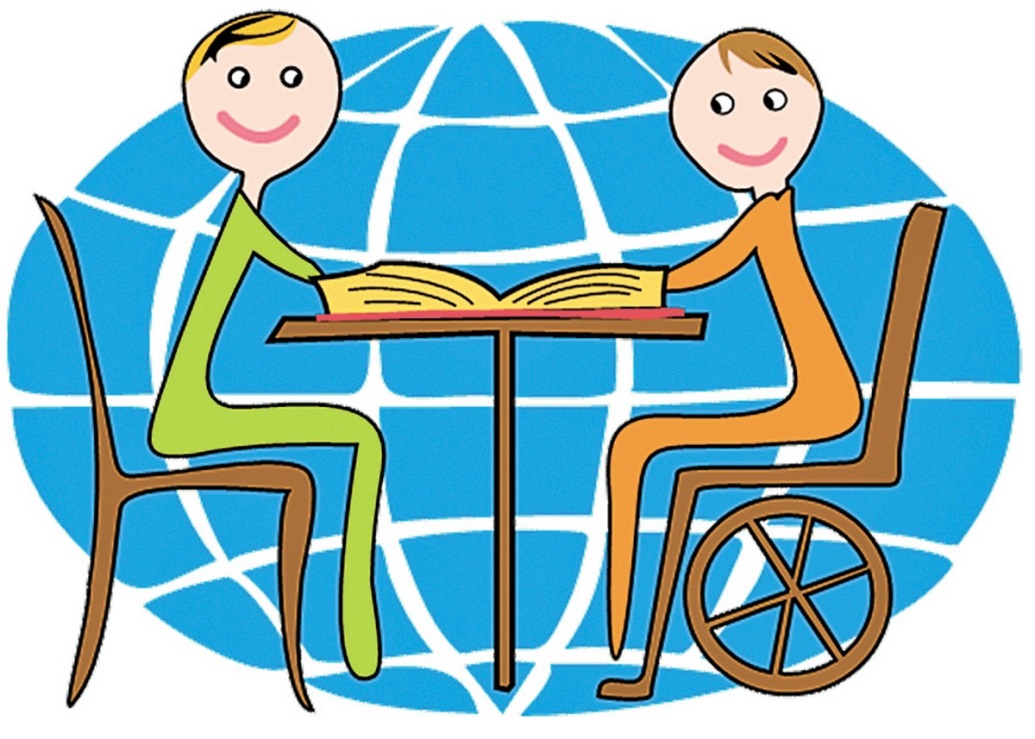 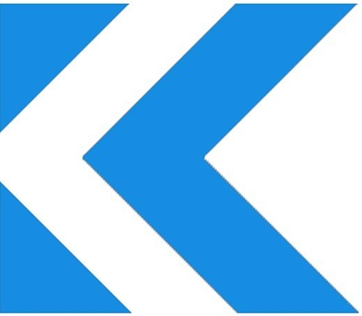 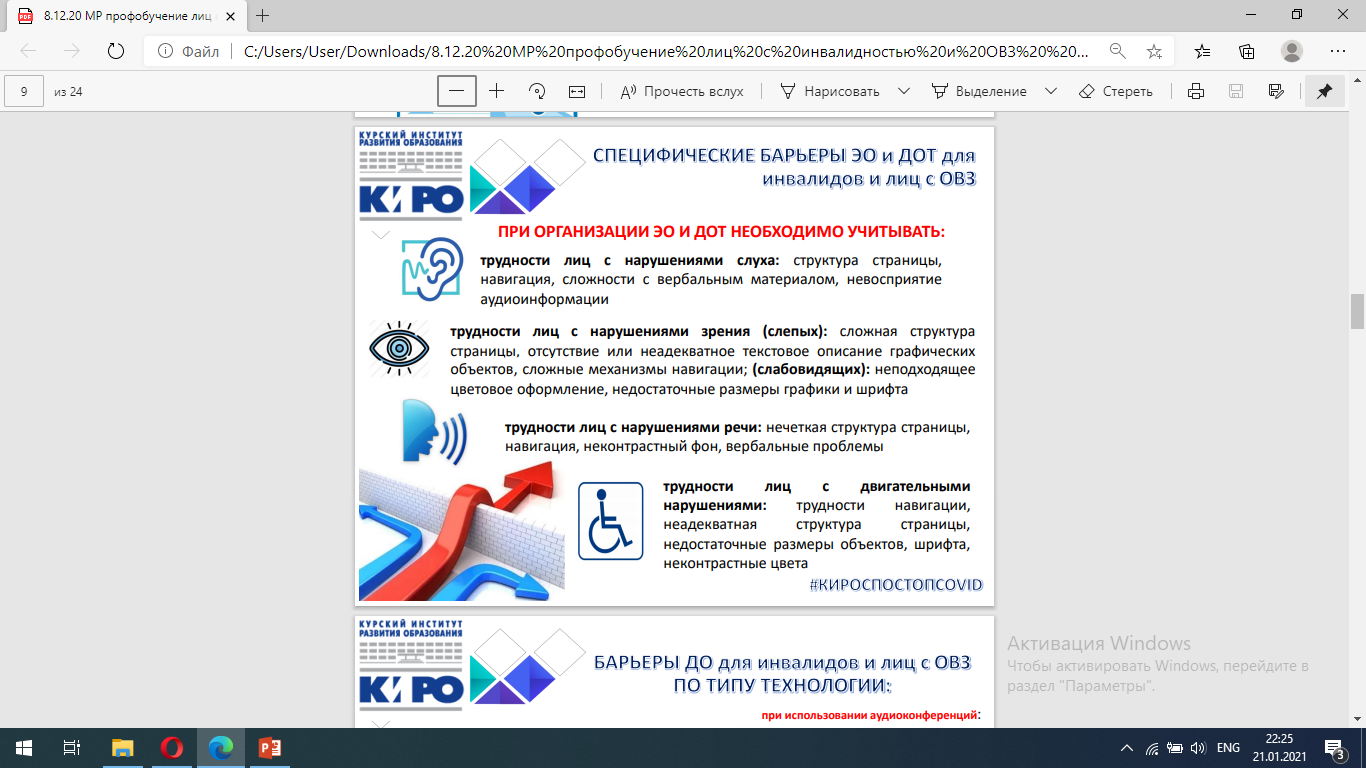 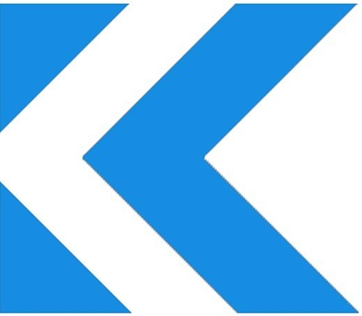 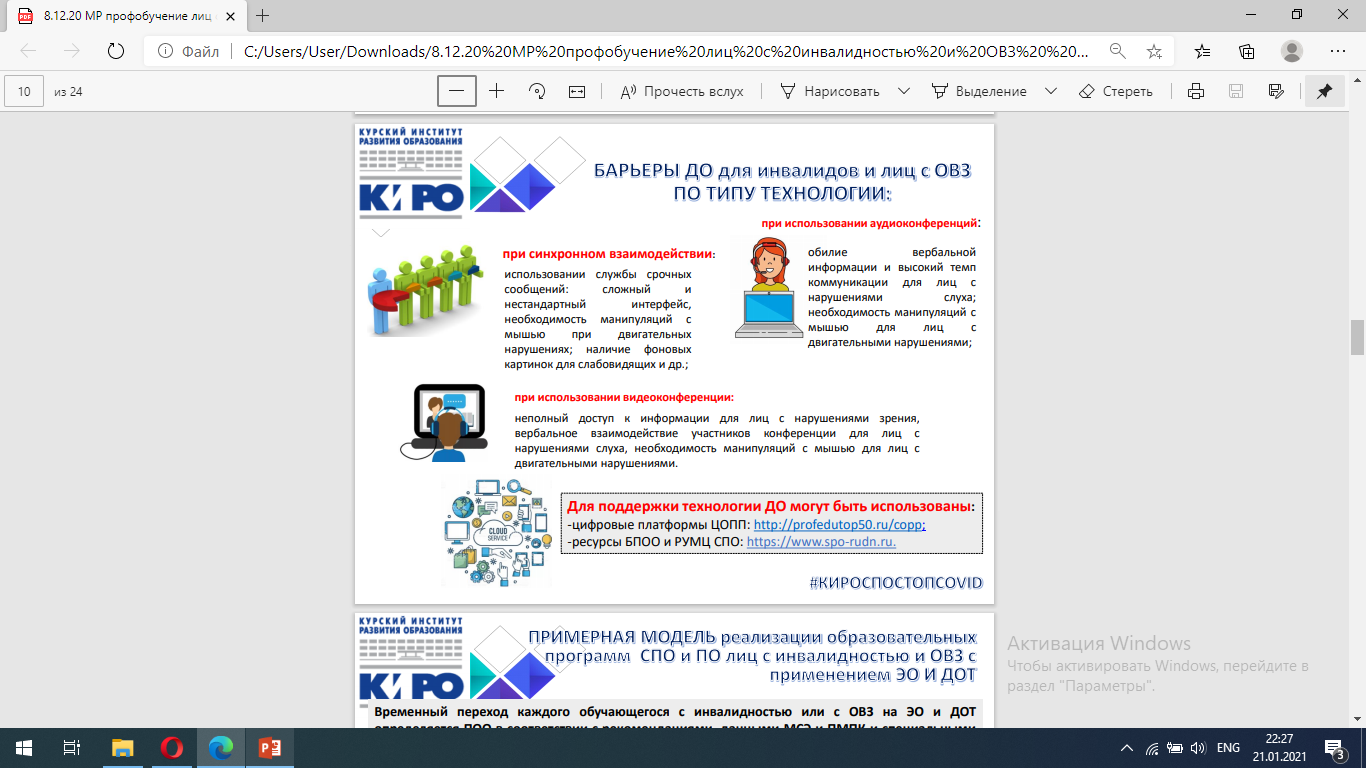 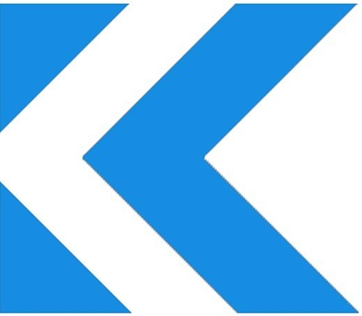 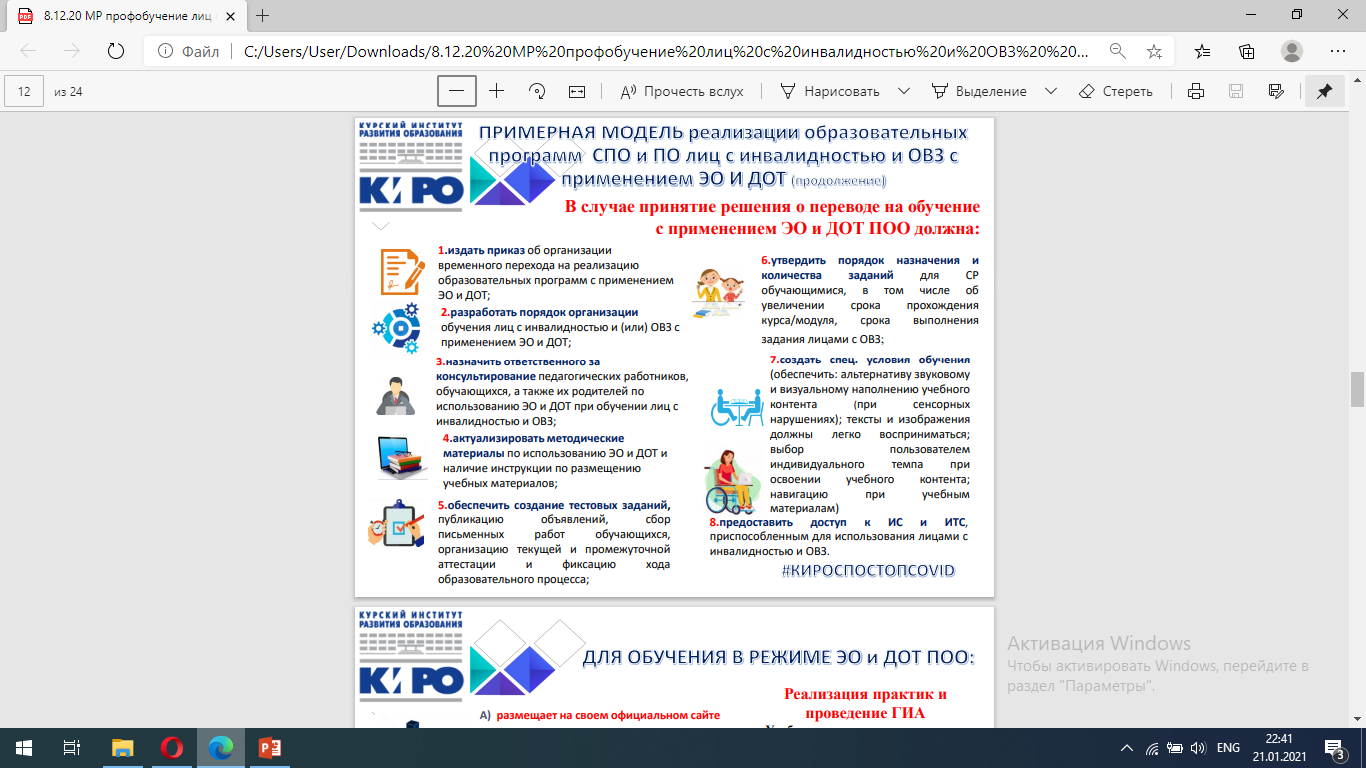 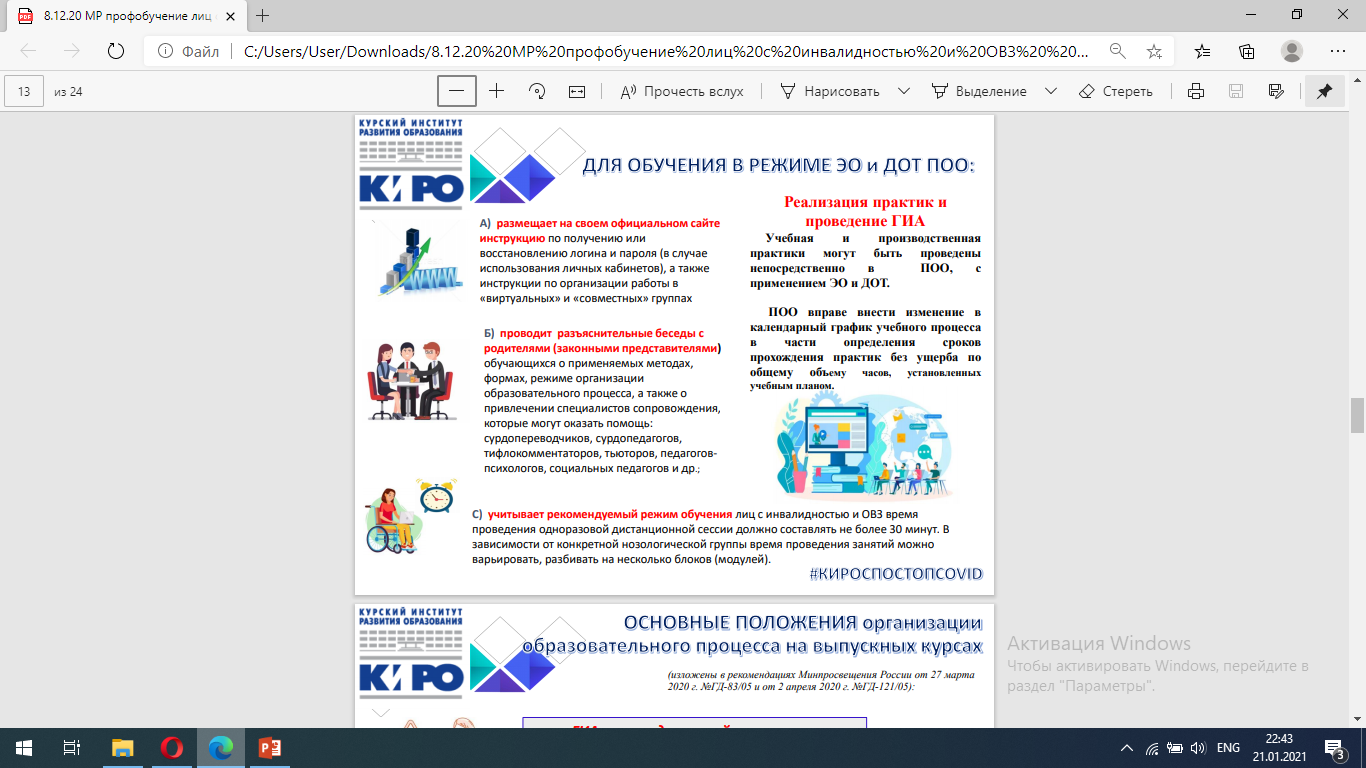 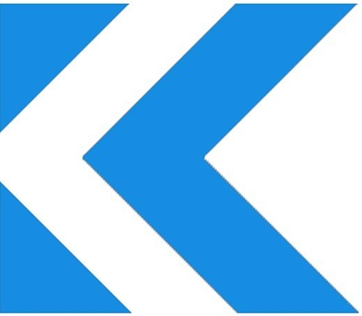 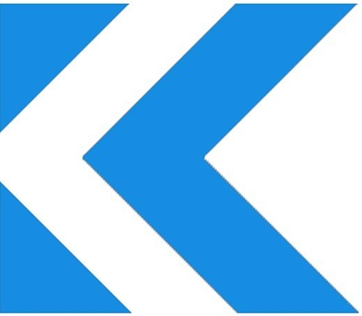 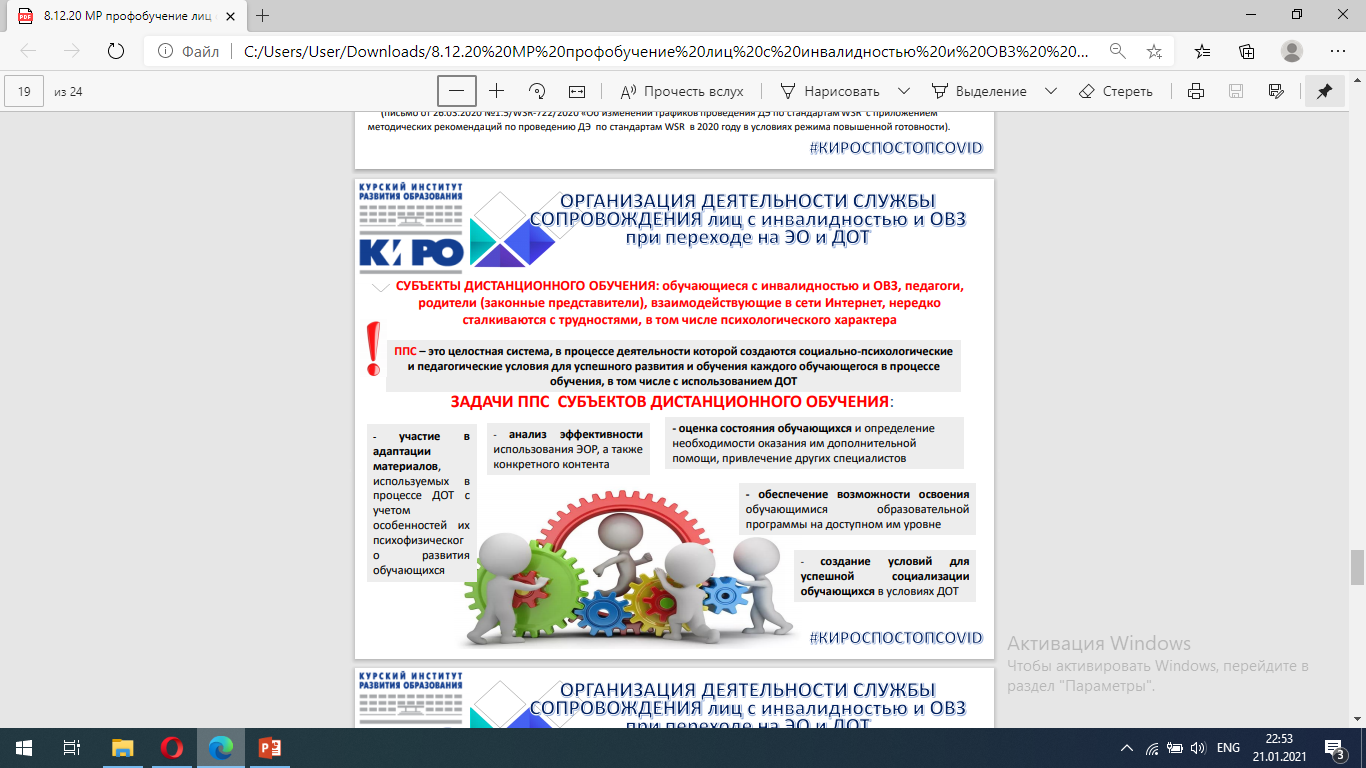 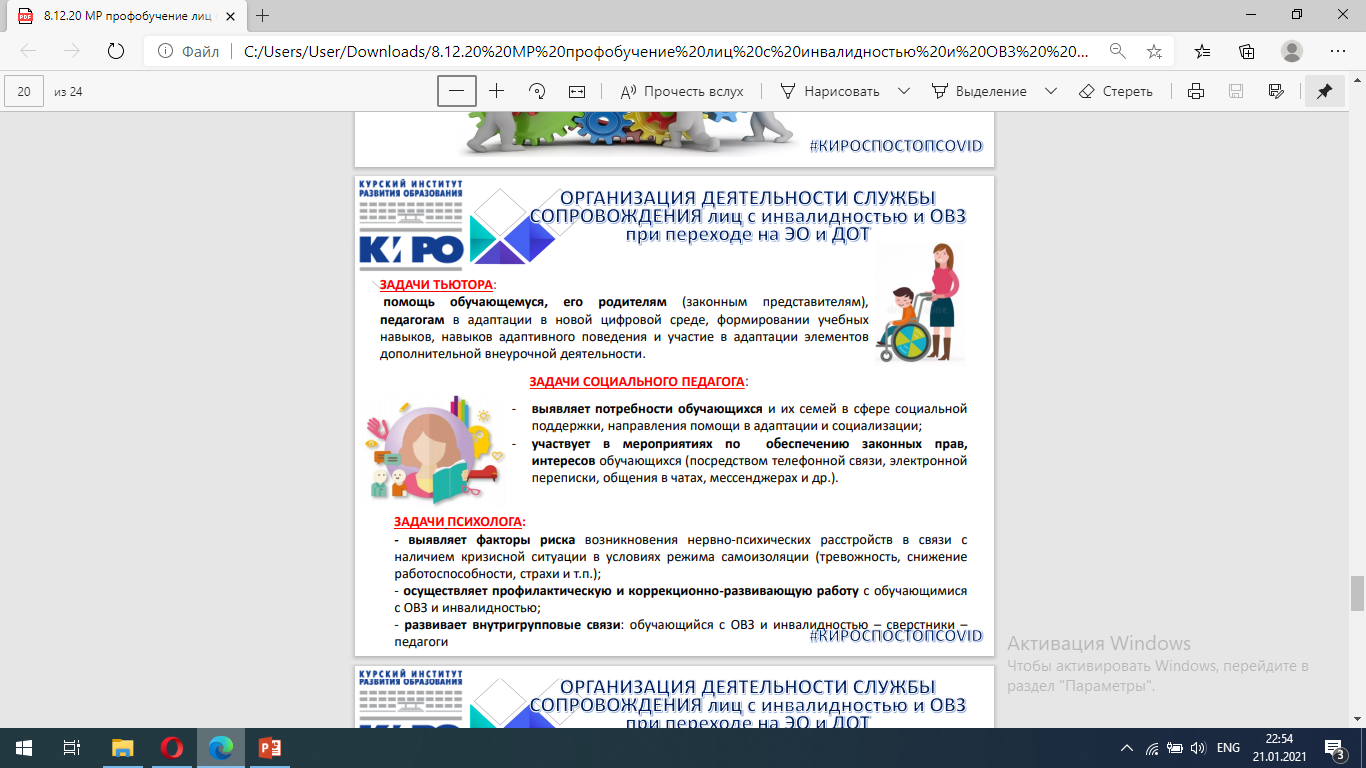 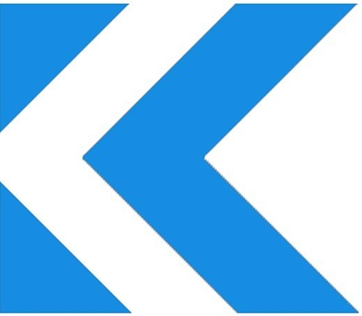 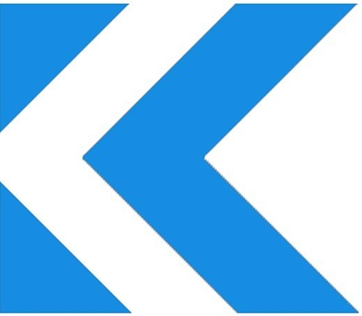 Спасибо за внимание